1
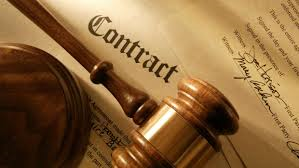 Ch. 10 Consideration
Law Review
A doctrine under which consideration is needed.
Promissory estoppel
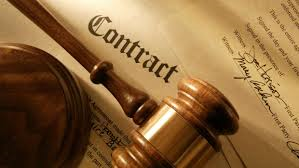 2
The act of refraining from one’s legal rights is known as
forebearance
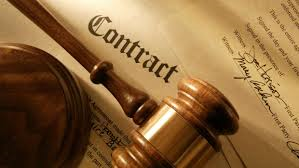 3
An exchange of benefits and detriments by the parties to an agreement
consideration
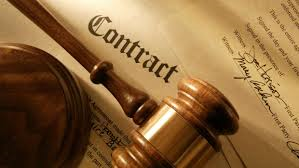 4
A ____ is something for which no consideration is received.
gift
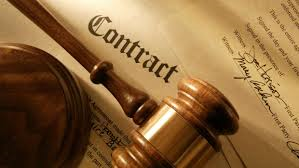 5
Contracts which appear at first glance to bind the parties but which actually do not are said to be ____.
illusory
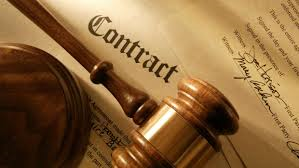 6
______ involves giving up something that one has a legal right to keep.
detriment
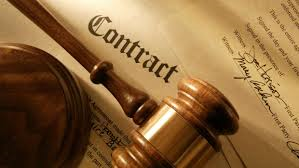 7
A _____ contract is one in which the consideration is ridiculously low.
unconscionable
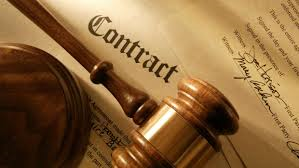 8
A _____ is something that a party was not previously entitled to receive.
benefit
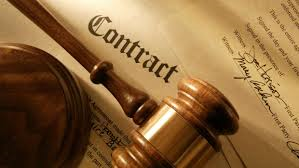 9
A free agreement is also called a ____________ agreement.
gratuitous
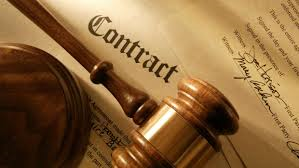 10
11
Yes or No
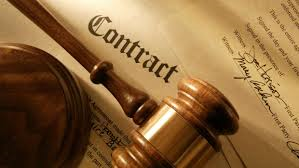 May the giving up of some right constitute valid consideration?
yes
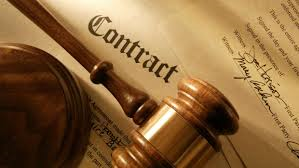 12
Will an executed contract ordinarily be set aside for lack of consideration?
no
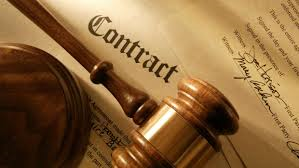 13
Do some acts and promises not provide consideration?
yes
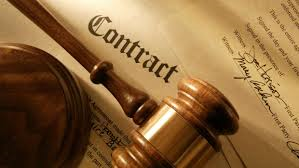 14
Will promising to do an illegal act create an enforceable contract?
no
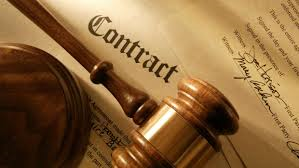 15
Is a promise to make a gift enforceable?
no
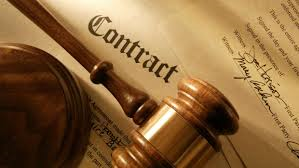 16
Must there normally be some consideration to support a valid information contract?
yes
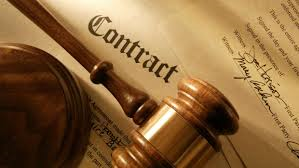 17
May an act be valid consideration for a promise?
yes
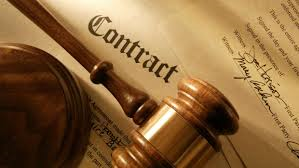 18
Does consideration require that each party get something of equal value?
no
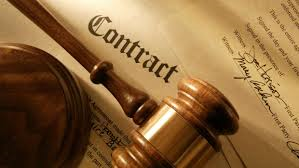 19
If one promises to do something that one is already legally bound to do, may this promise be used as consideration for a new contract?
no
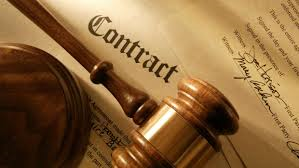 20
Does the court usually look into the adequacy or fairness of consideration
no
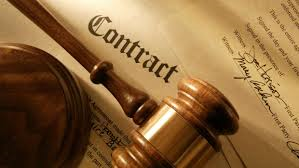 21
If one promises to do something that one is already legally bound to do, may this promise be used as consideration for a new contract?
no
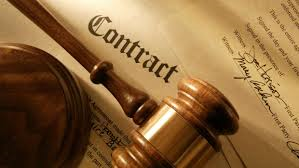 22
23
Darla Carlton promised to donate $2 million to Rayfield Community College if it would build a new humanities center.  The college built the new center, but then Carlton refused to give the money, claiming she received no benefit fro her promise.  Can the college collect the money?
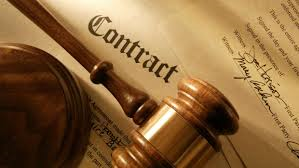 Yes
Promissory estoppel
Promise of 2 million
24
After Tom Babbit inspected Tom Kennedy’s microwave, he offered to buy it for $250.  Kennedy accepted the offer.  Later Babbit refused perform his promise when he discovered the microwave was worth only $100, claiming inadequacy of consideration.  Must Babbit pay the price he bargained for?
Yes
No evidence of unconscionablity
or fraud
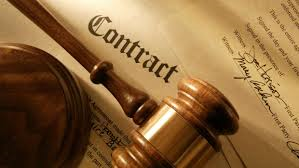 25
Kim Oakes employed Mark Arkin to work for her for one year at a salary of $2,400/month.  Arkin worked three months and then threatened to quit unless he were promised a $4000 bonus to finish the job.  Oakes promised to give Arkin the bonus.  Arkin stayed on the job, but at the end of the year Oakes refused to give Arkin the bonus.  Can Arkin collect the $4,000 bonus?
No
He already has the legal duty.  Cannot promise again.
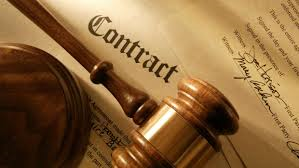 26
Barb Buchanan promised to sell, and Bill Wicker agreed to buy a custom made skateboard for $60.  Is this contract binding?
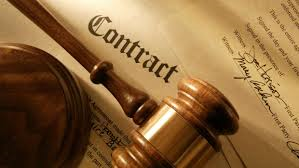 Yes
Neither can promise if already promised to do it in the past.
27
Denise Cobern was stopped by a state trooper for speeding on the highway. Cobern promised to send the trooper $100 if he would not arrest her.  She was allowed to go on her way, but later she failed to send the trooper the $100. Can she be forced to pay the $100 through court action?
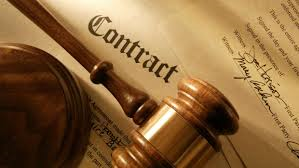 No
Illegal act
Consideration in Your Everyday Life
To amount to consideration, the act done or promised must be legal and not involve any violation of the law.
If a person pays a debt in advance, it is something he or she is not legally bound to do so.  This would amount to consideration for settling the debt for a lesser amount.
If a person has made a gift in the past, has performed services in the past as a gift, or has been paid for past services, he or she may not use these past performances as consideration for a new promise.
To constitute consideration, an act or promise must be bargained for.
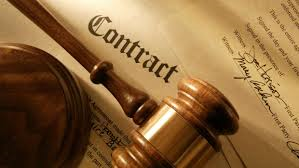